Approche de la gestion des risques à l’échelle d’un GHT
Journée d’hiver LAROPHA – 4 décembre 2018
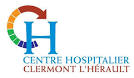 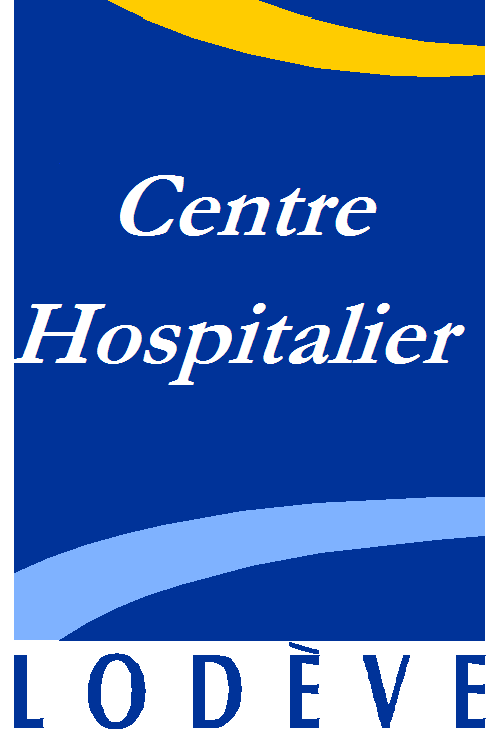 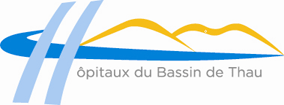 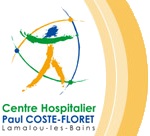 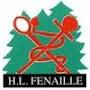 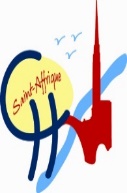 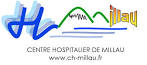 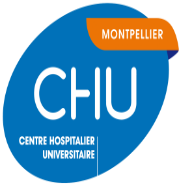 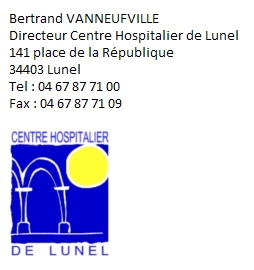 Dr Josh RUBENOVITCH
Direction Qualité Gestion des Risques
Sommaire
Contexte réglementaire: décret, article, décision HAS

GHT Est Hérault Sud Aveyron
Contraintes :
De construction et coordination
Variabilité inter institutionnelle
Organisation
Quels impacts sur la procédure de Certification V2020 ?
Contexte réglementaire
Le décret n° 2016-524 du 27 avril 2016 de la loi de modernisation de notre système de santé du 26 janvier 2016 prévoit un nouveau mode de coopération entre les établissements publics de santé à l’échelle d’un territoire, les «Groupements hospitaliers de territoires » (GHT).
Objectif : garantir à tous les patients un meilleur accès aux soins en renforçant la coopération entre hôpitaux publics autour d’un projet médical. Cette nouveauté doit permettre, en inscrivant les hôpitaux publics dans une vision partagée de l’offre de soins, de mieux organiser les prises en charge, territoire par territoire, et de présenter un projet médical répondant aux besoins de la population.
« Chaque Français doit avoir les mêmes chances de bénéficier d’une prise en charge adaptée à ses besoins lorsqu’il pousse la porte d’un hôpital : c’est le sens même des GHT. » Marisol Touraine, Ministre des Affaires sociales et de la Santé.
La différence majeure réside dans le fait que l’adhésion à un GHT, contrairement aux CHT, aura un caractère obligatoire pour les établissements hospitaliers publics. Les établissements membres d'un GHT partageront un projet médical.
Contexte réglementaire (suite)
Code de la santé publique - Article L6132-1 modifié par l’ordonnance n°2018-20 du 17 janvier 2018 - art. 23 : 
I. - Chaque établissement public de santé, sauf dérogation tenant à sa spécificité dans l'offre de soins territoriale, est partie à une convention de groupement hospitalier de territoire. Le groupement hospitalier de territoire n'est pas doté de la personnalité morale.
II.- Le groupement hospitalier de territoire a pour objet de permettre aux établissements de mettre en œuvre une stratégie de prise en charge commune et graduée du patient, dans le but d'assurer une égalité d'accès à des soins sécurisés et de qualité. Il assure la rationalisation des modes de gestion par une mise en commun de fonctions ou par des transferts d'activités entre établissements. Dans chaque groupement, les établissements parties élaborent un projet médical partagé garantissant une offre de proximité ainsi que l'accès à une offre de référence et de recours.
III.-Tous les groupements hospitaliers de territoire s'associent à un centre hospitalier universitaire au titre des activités hospitalo-universitaires prévues au IV de l'article L. 6132-3. Cette association est traduite dans le projet médical partagé du groupement hospitalier de territoire ainsi que dans une convention d'association entre l'établissement support du groupement hospitalier de territoire et le centre hospitalier universitaire. Cette convention d'association définit notamment les modalités selon lesquelles les hôpitaux des armées associés au groupement hospitalier de territoire coopèrent avec le centre hospitalier universitaire et les parties au groupement, au titre des activités hospitalo-universitaires prévues au IV de l'article L. 6132-3.
Contexte réglementaire (suite)
Décision n° 2018-0113/DC/SCES du 18 juillet 2018 du collège de la Haute Autorité de santé portant modification de la procédure de certification des établissements de santé (V2014) 

« Pour les établissements de santé parties à un groupement hospitalier de territoire, les décisions de certification sont tacitement prolongées jusqu’à la délivrance de nouvelles décisions de certification notifiées dans le cadre de la procédure de certification conjointe prévue à l’article L. 6132-4 du code de la santé publique. 

La Haute Autorité de santé se réserve toutefois le droit de réaliser une visite de certification de ces établissements, avant la procédure de certification conjointe. A la suite de cette visite, la HAS peut, le cas échéant, prendre une nouvelle décision qui sera abrogée par toute nouvelle décision de certification notifiée dans le cadre de la procédure de certification conjointe prévue à l’article L. 6132-4 du code de la santé publique. »
GHT Est Hérault – Sud Aveyron (EHSA)
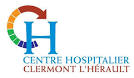 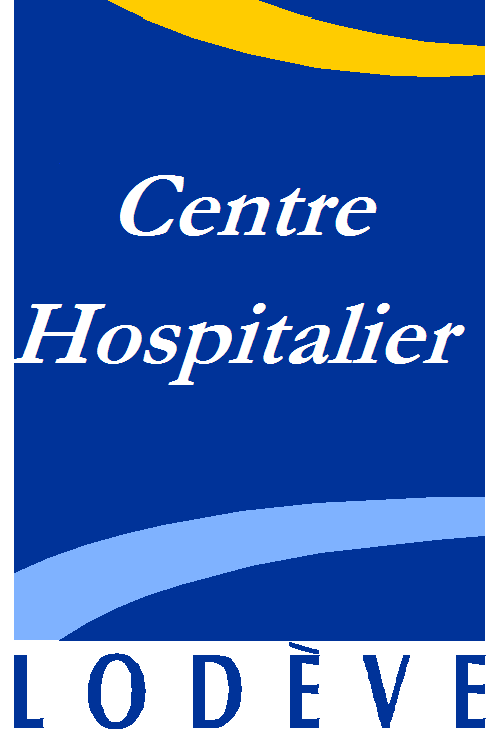 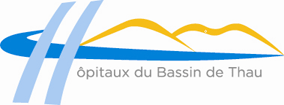 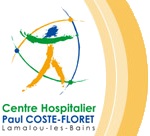 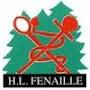 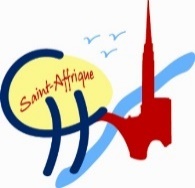 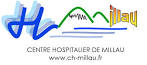 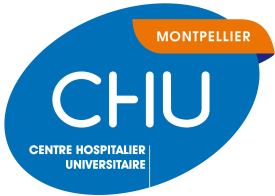 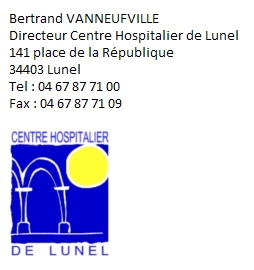 Les établissements membres du GHT Est Hérault – Sud Aveyron ont décidé de mettre en place un Groupe transversal « Qualité Gestion des Risques », afin de promouvoir la réflexion sur les parcours patients inter-établissements, les échanges d’informations et l’amélioration des pratiques, et dans l’objectif d’accompagner la procédure de Certification du GHT.
Contraintes :
De construction et coordination
Projets Partagés: 
Médical, Paramédical
CDU, DIM, Achats, 
télémédecine, imagerie, nutrition, escarres…
Filières : Cancérologie, Pédiatrie, Psychiatrie…

…QGR-GHT

Projets : Douleur,… PECM (?)
Contraintes : Variabilité inter institutionnelle
Approche : recentrer le débat
A l’échelle des institutions :
Tailles / Filières 
Cultures sécurité différentes
Moyens dédiés : 
RH 
Outils : informatiques,  papier,…


Approche : 
Comité Stratégique : RI CDU, RI QGR-GHT
Qualité et sécurité des soins pour les patients sur les parcours inter-établissement… pas à pas…
Organisations complexes, certes, mais « comment on gère les risques pour les patients »
Organisation GHT EHSA
Coordonnateur : le Directeur Qualité Gestion des Risques de l’établissement support.

Coordonnateurs adjoints : la Responsable Qualité Gestion des Risques du CH Coste-Floret de Lamalou-les-Bains, le médecin Coordinateur de la Gestion des Risques Associés aux Soins du CH de Millau, la Responsable Assurance Qualité du CH de Sévérac-le-Château.

Membres : les professionnels des équipes Qualité Gestion des Risques des établissements membres du GHT EHSA.

En fonction de l’ordre du jour, le Groupe se réserve la possibilité d’inviter des professionnels experts dans les champs de compétence requis.
Missions GHT EHSA :
Coordonner le Compte Qualité pour la certification HAS du GHT

Mener des travaux conjoints sur 4 axes :
L’évaluation de thématiques liées à la Qualité Gestion des Risques (Culture Sécurité)
L’analyse de parcours patients inter-établissements (AVC)
Le Compte Qualité commun du GHT EHSA (identitovigilance)
Etre force de proposition pour l’organisation de formations communes aux méthodes QGDR

Réaliser et actualiser régulièrement un état des lieux des structures et des démarches Qualité Gestion des Risques des établissements membres du GHT

Mettre à disposition et actualiser régulièrement une base d’informations commune concernant la Qualité Gestion des Risques (actualités, résultats d’enquêtes, benchmarking,…).

Recenser et analyser en collégialité les événements indésirables liés aux parcours inter-établissements et aux thématiques transversales étudiées.

En fonction des priorités définies par le groupe Qualité GHT EHSA, accompagner au plan méthodologique les démarches QGR des groupes GHT
Quels impacts sur la procédure de Certification V2020 ?
… Chantier en cours
GHT EHSA
Merci de votre écoute 
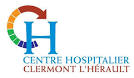 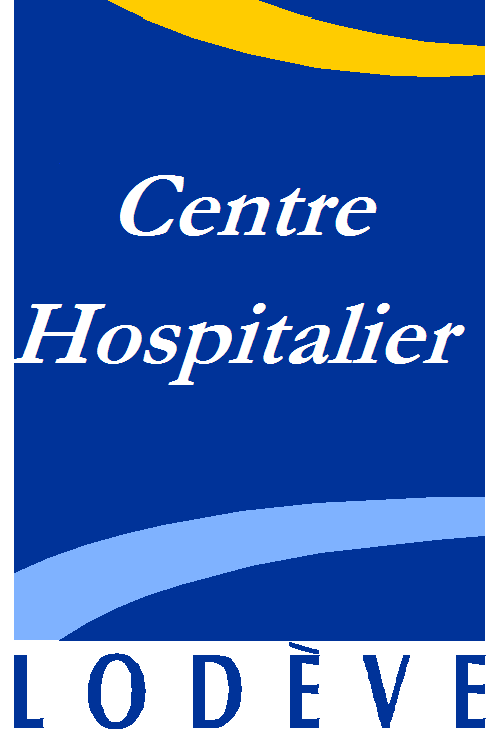 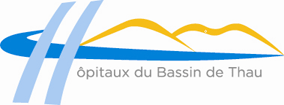 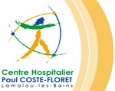 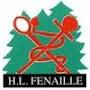 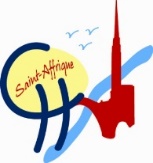 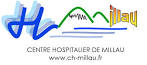 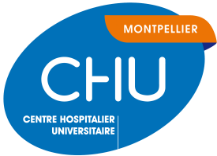 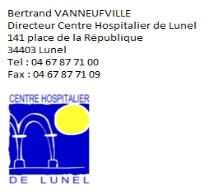